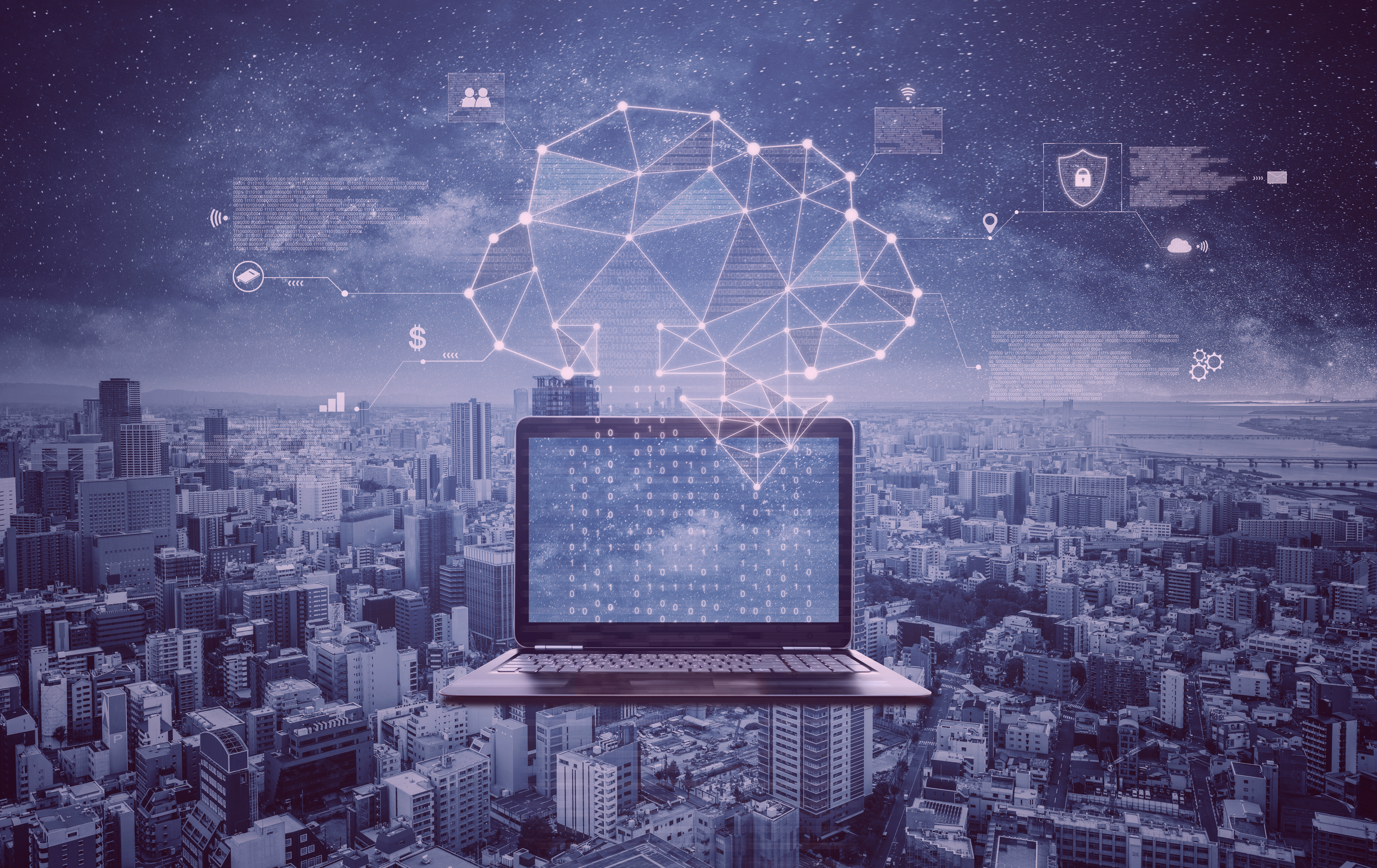 Obsługa komputera i poznawanie nowoczesnych technologii
&
Wsparcie dla urządzeń mobilnych
PARTNERZY:
LIDER:
Czym są operacje komputerowe?
Mówiąc najprościej, operacje komputerowe oznaczają, że niezależnie od tego, jakie instrukcje zostaną przekazane systemowi komputerowemu, ten system komputerowy wykona te instrukcje.

Proces wykonywania podanych instrukcji nazywa się obsługą komputera.
Podstawowe operacje systemu komputerowego
Istnieje pięć podstawowych operacji systemu komputerowego, które podano poniżej.

Wprowadzanie
Przetwarzanie
Wyprowadzanie
Przechowywanie
Kontrolowanie
1. WPROWADZANIE
Wprowadzanie to proces, w którym użytkownik wprowadza dowolny typ danych do systemu komputerowego.
Urządzenia wyjściowe komputera
2. PRZETWARZANIE
Przetwarzanie oznacza po prostu, że system komputerowy zaczyna wykonywać polecenia podane przez użytkownika. Ten proces nazywa się przetwarzaniem.
3. WYJŚCIE
Wyjście oznacza po prostu wyprowadzenie wyników określonych przez użytkownika.
urządzenia wyjściowe komputera
4. PRZECHOWYWANIE
Przechowywanie to czwarta podstawowa operacja systemów komputerowych. „Zapisz” oznacza po prostu zapisanie wyniku wyjściowego po wykonaniu instrukcji użytkownika.
Urządzenia pamięci masowej komputera
5. KONTROLOWANIE
Kontrolowanie to połączenie wszystkich operacji komputera.
Nowoczesna technologia: definicja, przykłady, wpływ i przyszłość
Czym jest nowoczesna technologia?
Nowoczesna technologia to ewolucja starej technologii z nowymi dodatkami i modyfikacjami.
Przykłady nowoczesnych technologii
3. Zestawy VR
4. Samochody samojezdne
7. Technologia chmury
Zalety nowoczesnej technologii
Ułatwia naukę i zdobywanie informacji.
Nowoczesna technologia przenosi innowacyjność i kreatywność na wyższy poziom.
Ulepszona funkcja komunikacji.
Urządzenia transportowe zwiększyły produktywność.
Ogromny wpływ na branżę edukacyjną.
Zwiększona efektywność ludzi w wykonywaniu poszczególnych zadań.
Gadżety rozrywkowe ulepszone do granic możliwości.
Liczne urządzenia uzyskały niższe ceny dzięki nowym technologiom.
Poprawiona łatwość rozwiązywania problemów.
Pomógł małym firmom szybciej się rozwijać.
Połączono ludzi za pośrednictwem sieci społecznościowych.
Życie stało się łatwiejsze.
Udoskonalony sprzęt do diagnostyki i leczenia wzmocnił branżę medyczną.
Wady nowoczesnych technologii
Nowoczesna technologia powoduje niepewność zatrudnienia z powodu nadmiernego wykorzystania robotów i maszyn.
Tworzenie szkodliwej broni i maszyn.
Zwiększone zanieczyszczenie powietrza, wody i gleby.
Może to być ogromna strata czasu z powodu uzależnienia od nowoczesnych gadżetów.
Zwiększyła konkurencję w każdej dziedzinie dzięki zastosowaniu automatyzacji.
Może odwracać uwagę od nauki i innych naturalnych zajęć.
Nowoczesna technologia może wpływać na kreatywność ludzi ze względu na łatwość robienia rzeczy za pomocą technologii.
Cyberprzestępczość wzrosła, a błyskotliwi hakerzy mogą zniszczyć prawie wszystko.
Nowoczesna technologia może powodować komplikacje zdrowotne, takie jak otyłość z powodu uzależnienia od urządzeń takich jak smartfony czy tablety.
Wpływa na życie społeczne, przywiązując ludzi do gadżetów technologicznych.
Wpływ nowoczesnych technologii na nasze społeczeństwo
Przyszłość nowoczesnych technologii
Co to jest urządzenie mobilne?
Urządzenie mobilne to ogólny termin określający wszystkie typy komputerów przenośnych. Urządzenia te są bardzo przenośne i często mieszczą się w dłoni. Niektóre urządzenia mobilne, takie jak tablety, czytniki e-booków i smartfony, są wystarczająco wydajne, aby wykonywać wiele tych samych czynności, co komputery stacjonarne i laptopy.
Komputery typu tablet
E-czytniki
Smartfony
Jak korzystać ze smartfona
Przewijanie telefonu i aplikacji
Korzystanie z klawiatury
Łączenie z Wi‑Fi
Aplikacje
Dziękujemy za uwagę :)

Więcej informacji o projekcie na stronie:

https://kreatywnidlabiznesu.pl/develop-your-creativity/
Sfinansowane ze środków UE. Wyrażone poglądy i opinie są jedynie opiniami autora lub autorów i niekoniecznie odzwierciedlają poglądy i opinie Unii Europejskiej lub Europejskiej Agencji Wykonawczej ds. Edukacji i Kultury (EACEA). Unia Europejska ani EACEA nie ponoszą za nie odpowiedzialności.
PARTNERZY:
LIDER: